真实的敬拜
诗篇 73 篇
何为“真实的敬拜”
被翻译为“敬拜”的三个希腊文：
Proskuneo 意思是“下跪”，“俯伏”，表示对神绝对顺服
Latreuo 意思是“祭司的事奉”
Sebo，意思是“敬畏神”
敬拜中有敬畏神、顺服神和事奉神
“心灵和诚实”的敬拜
In Spirit:在灵里、In Truth:在真实和真理里
我们在敬拜中常常遇到的问题
无法进入到灵里面：肉体控制着我们的魂
靠着理性认识真理：虚假和形式上的敬拜
透过诗篇73篇—亚萨的祷告来思想“真实的敬拜”
那二十四位长老，就俯伏在坐宝座的面前，敬拜那活到永永远远的，又把他们的冠冕放在宝座前（启4：10）
有一个卖紫色布疋的妇人，名叫吕底亚，是推雅推喇城的人，素来敬拜神……（徒16：14）
那真正拜父的，要用心灵和诚实拜他，因为父要这样的人拜他。神是个灵所以拜他的，必须用心灵和诚实拜他。（约4：23～24）
所以弟兄们，我以神的慈悲劝你们，将身体献上，当作活祭，是圣洁的，是神所喜悦的。你们如此事奉，乃是理所当然的（罗12：1）
诗人的困惑（1）
诗人看见圣所之外的光景（2～9）
诗人的感受和苦毒（10~16）
神打开诗人的眼光（17～22）
进入真实的敬拜（23～28）
主题大纲
诗人亚萨
歌唱的，亚萨的子孙一百二十八名。(拉2:41)
为首的是亚萨，其次是撒迦利雅，雅薛，示米拉末，耶歇，玛他提雅，以利押，比拿雅，俄别以东，耶利，鼓瑟弹琴。惟有亚萨敲钹，大发响声。(代上16:5)
大卫派亚萨和他的弟兄在约柜前常常事奉耶和华，一日尽一日的职分。(代上16:37)
匠人立耶和华殿根基的时候，祭司皆穿礼服吹号，亚萨的子孙利未人敲钹，照以色列王大卫所定的例，都站着赞美耶和华。(拉3:10)
具名的、除大卫以外收录最多的诗人
大卫：73篇； 亚萨： 12篇； 希幔： 1篇； 以探： 1篇； 可拉的后裔：10篇； 所罗门： 2篇； 摩西： 1篇； 没有具名： 50篇
大卫所立三个伶长之一：亚萨、希幔、以探都是利未人，专管殿中歌唱的事
圣经中关于亚萨的其他记载：
神所重用的仆人
直接参与服事
带领全家服事神，衷心尽职
被掳回归时的后裔被分别
后裔也参与服事
被神所纪念
古时，在大卫和亚萨的日子，有歌唱的伶长，并有赞美称谢神的诗歌。(尼12:46)
利未人从三十岁以外的都被数点，他们男丁的数目共有三万八千。其中有二万四千人管理耶和华殿的事，有六千人作官长和士师，有四千人作守门的，又有四千人用大卫所作的乐器颂赞耶和华。（代上23：3～5）
亚萨，耶杜顿，希幔都是王所命定的。他们和他们的弟兄学习颂赞耶和华。善于歌唱的共有二百八十八人。（代上25：6～7）
那日，大卫初次藉亚萨和他的弟兄以诗歌称颂耶和华(代上16:7)
大卫吩咐利未人的族长，派他们歌唱的弟兄用琴瑟和钹作乐，欢欢喜喜地大声歌颂。于是利未人派约珥的儿子希幔和他弟兄中比利家的儿子亚萨，并他们族弟兄米拉利子孙里古沙雅的儿子以探。（代上15：16～17）
清心的人有福吗？（1）
1. 神实在恩待以色列那些清心的人。 
“实在”：心中充满不服气、不平衡和怀疑
“恩待以色列那些清心的人”：
亚萨里面的挣扎
基督徒如果只有理性的认识没有生命的经历，生活中会产生困惑
看见圣所之外的光景（2～9）
2. 至于我，我的脚几乎失闪。我的脚险些滑跌。 3. 我见恶人和狂傲人享平安，就心怀不平。4. 他们死的时候，没有疼痛。他们的力气，却也壮实。 5. 他们不像别人受苦，也不像别人遭灾。 6. 所以骄傲如链子戴在他们的项上。强暴像衣裳遮住他们的身体。7. 他们的眼睛，因体胖而凸出。他们所得的，过于心里所想的。 8. 他们讥笑人，凭恶意说欺压人的话。他们说话自高。 9. 他们的口亵渎上天，他们的舌毁谤全地。
在我们心目中神的样子
神是爱，爱信祂的人,把世上一切我们认为好的都给我们
神是公义，我们恨恶的祂都恨恶,凡欺压逼迫我们的都凡事厄运
我险些跌倒：诗人诚实的光景，心中可能已经跌倒
为什么我们看见的并非如此？
“恶人和狂傲人享平安”、“死的时候，没有疼痛”、“他们的力气，却也壮实”、“不像别人受苦、遭灾”
“平安”也不过于此：为何神允许恶人享平安？
对恶人的光景嫉妒，对神有不满：
	为何神不给恶人即时的惩罚？
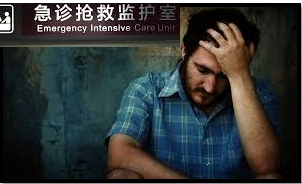 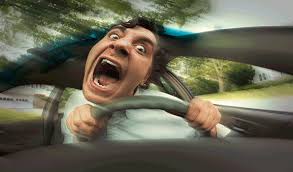 以骄傲和强暴为装饰 – 眼目的情欲
“所以骄傲如链子戴在他们的项上。”：让人嫉妒
“强暴像衣裳遮住他们的身体。”：让人羡慕
所得的充裕 – 肉体的情欲
“他们的眼睛，因体胖而凸出。”：心中不服
“他们所得的，过于心里所想的。”：心中不满
亵渎神 – 今生的骄傲
“他们讥笑人，凭恶意说欺压人的话”：使人委屈 
“他们说话自高”：使人自卑
“他们的口亵渎上天，他们的舌毁谤全地”：使人愤怒
上帝公平吗？上帝为何沉默？上帝是不是喜欢隐藏自己？
我的苦处谁知晓？（10～16）
10. 所以神的民归到这里，喝尽了满杯的苦水。 11. 他们说，神怎能晓得？至高者岂有知识呢？ 12. 看哪，这就是恶人。他们既是常享安逸，财宝便加增。 13. 我实在徒然洁净了我的心，徒然洗手表明无辜。 14. 因为我终日遭灾难，每早晨受惩治。15. 我若说，我要这样讲，这就是以奸诈待你的众子。 16. 我思索怎能明白这事，眼看实系为难。
我的感受
喝尽了满杯的苦水：不仅外面受苦，而且里面委屈
基督徒因爱主而受苦值得吗？
神怎能晓得？神没有听到我们的祷告吗？
至高者岂有知识呢？ 还是神无法解决我们的苦难？
为什么神允许爱主的基督徒受苦？
常享安逸，财宝便加增：恶人享福让我苦上加苦
终日遭灾难、每早晨受惩治：终日受苦让我感到无辜
活得比恶人辛苦，我怎么爱主？如何敬拜神?
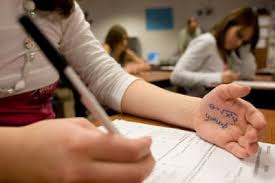 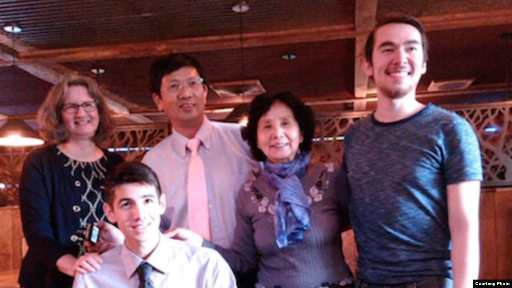 我的苦毒
我实在徒然洁净了我的心：诗人的感受觉得冤枉
“我若说，我要这样讲，这就是以奸诈待你的众子”
诗人的理智：苦难中也不敢用口舌得罪神
诗人的无奈：若表达抱怨，害怕失去自己的地位
“我思索怎能明白这事，眼看实系为难”
但苦难的奥秘实在是无从知晓
自爱、自义、自怜、自卑的光景：使人看不到神的恩典
亚萨诚诚实实地来到神面前
将自己的感受、疑惑、苦毒带到神面前
承认自己的无知，让神开一条恩典
带我进神的圣所（17～22）
17. 等我进了神的圣所，思想他们的结局。 18. 你实在把他们安在滑地，使他们掉在沉沦之中。 19. 他们转眼之间，成了何等的荒凉。他们被惊恐灭尽了。 20. 人睡醒了怎样看梦，主阿，你醒了，也必照样轻看他们的影像。 21. 因而我心里发酸，肺腑被刺。 22. 我这样愚昧无知，在你面前如畜类一般。
谦卑来到圣所中（17）
生命的转折在于进入圣所
以一个神子民的身份：敬拜需要认识祭司的身份
圣所里面才有生命和真理：敬拜需要进入圣所
以往是定睛在圣所以外：敬拜需要仰望神
抛弃贪婪和嫉妒的思想：敬拜需要重新看待羡慕和追求的东西
承认自己有软弱和失败：敬拜需要看到我们里面的败坏
求神指教“思想他们的结局”：敬拜需要神改变我们的眼光
敬拜需要有进入圣所的经历：敬拜需要思想我们到底需要什么
求你指教我明白（18～20）：恶人的结局
“实在”：没有隐藏的真实想法，没有假冒伪善
实在恩待（ 1 ）：理性上的我实在只知道
实在徒然（13）：看到环境我实在要跌倒
实在安在（18）：神指明后我实在真明白
把他们安在滑地，掉在沉沦之中：
不值得羡慕
他们被惊恐灭尽了：加速了灭亡的脚步
恶人的享乐，不过如今世的一个梦
虽然看似甜美，但醒来之后是后悔
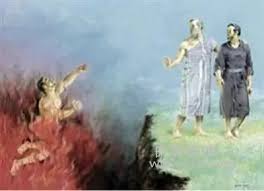 看到自己的愚昧（21～22）：我的觉醒
“因而我心里发酸，肺腑被刺”：
看到里面贪婪和嫉妒的可恶
看到骄傲和自以为义的可怕
“我这样愚昧无知，在你面前如畜类一般。”：
看到自己的愚昧：所追求的毫无价值
只看到眼前肉体的需要：如畜类
唯有对付了罪，才看到神的伟大
与神同在的敬拜（23～28）
23. 然而我常与你同在。你搀着我的右手。 24. 你要以你的训言引导我，以后必接我到荣耀里。 25. 除你以外，在天上我有谁呢？除你以外，在地上我也没有所爱慕的。 26. 我的肉体，和我的心肠衰残。但神是我心里的力量，又是我的福分，直到永远。 27. 远离你的，必要死亡。凡离弃你行邪淫的，你都灭绝了。 28. 但我亲近神是与我有益。我以主耶和华为我的避难所，好叫我述说你一切的作为。
主是我的（23～28）
主是我的扶持（２３～２４）
经历神：几乎因为我们的无知跌倒，但神“搀着我的右手”
思想神：“训言引导我，以后必接我到荣耀里”
主是我的福分（２５～２６）
有主是我们的唯一：“除你以外”
我们所爱慕和嫉妒的都不值得：“我的肉体，和我的心肠衰残”
我们承认人的肉体是软弱的，“神是我心里的力量”
主是我的避难所（2７～28）
藏在神的遮蔽下：神知道也允许我们有软弱
祂是我们一切：“好叫我述说你一切的作为”
求神改变我们的眼光
第1节：神是“以色列” 的神
第 2 ～ 9 节：“我”看见“他们”的享福
第10～16节：“我”看到“我”的苦毒
第17～20节：“你”带“我”看“他们”的结局
第21～22节：“你”使“我”觉醒
第23～28节：“你”是“我”的一切
真实的敬拜只有“我”和“你”
In Spirit：关闭我们的肉眼， 让灵释放
In Truth：诚诚实实的承认无知和软弱
敬拜中只有神和我们自己：清心的人
进入真实的敬拜
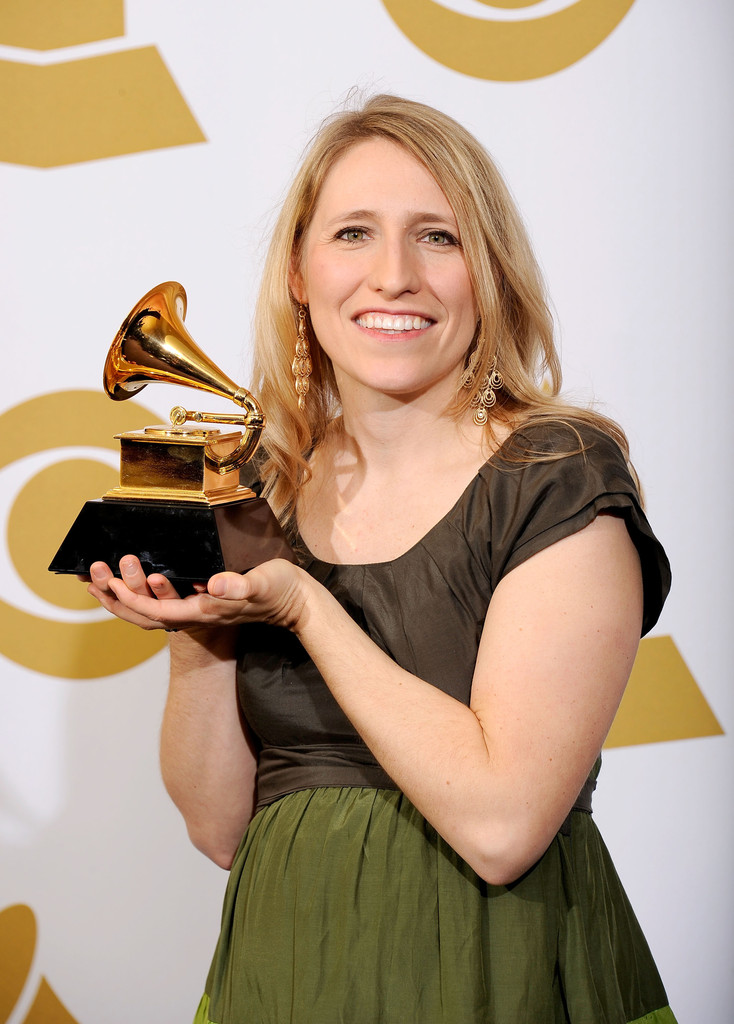 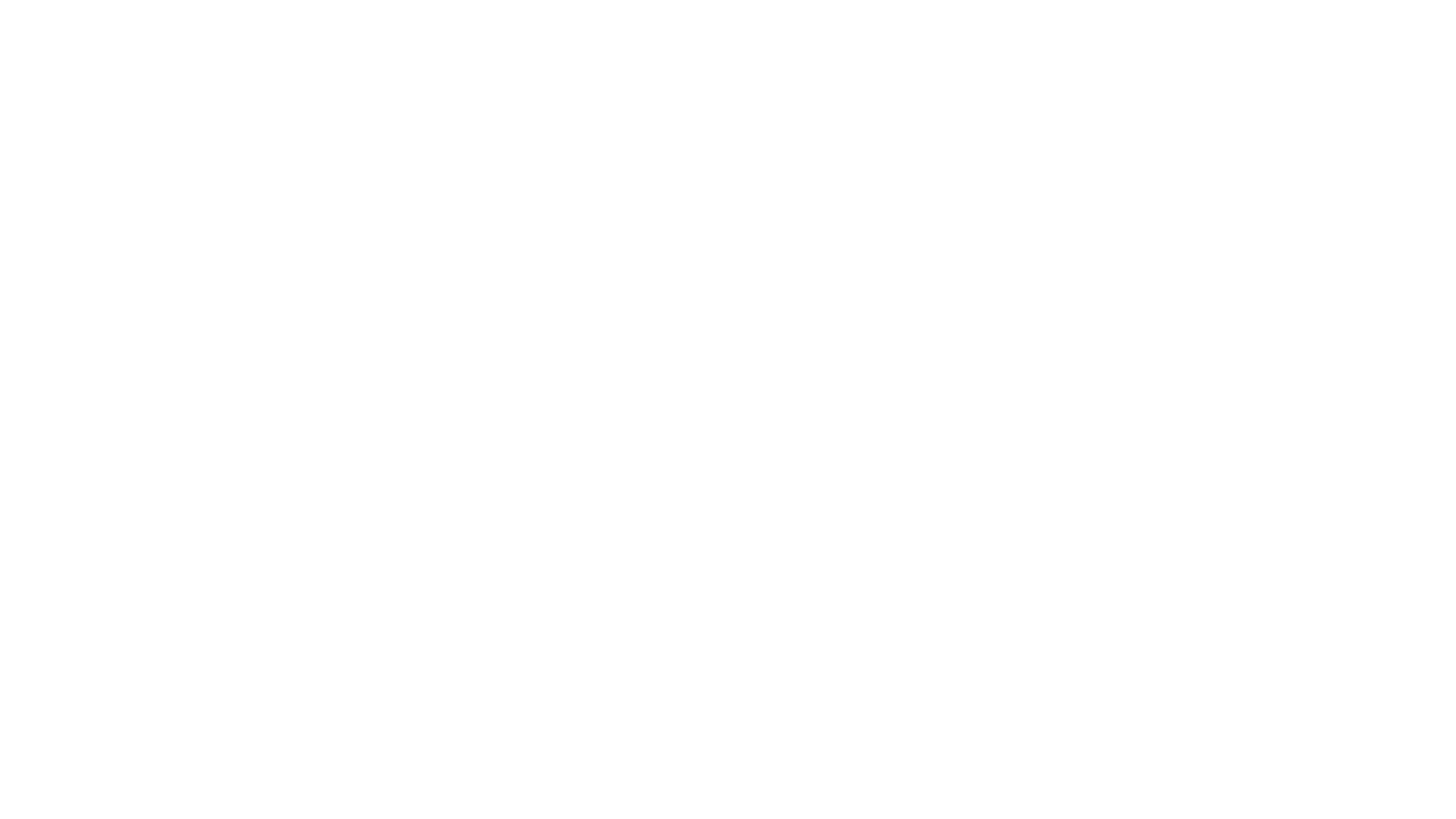 上帝拣选我作这场苦难的演出--Laura Story
……
我们也愤愤哭求因为感觉不到你
我们怀疑你的良善
不相信你的慈爱
也怀疑圣经中的应许
而你都听见，听见每一个孤注的呼求
盼望我们能用信心来相信
也因为你的祝福透过风雨而降下
你的医治经过泪水而赐下
在无数个不眠夜之后
才懂得原来你就在身旁
今生的试炼就是你化妆的恩典 ……
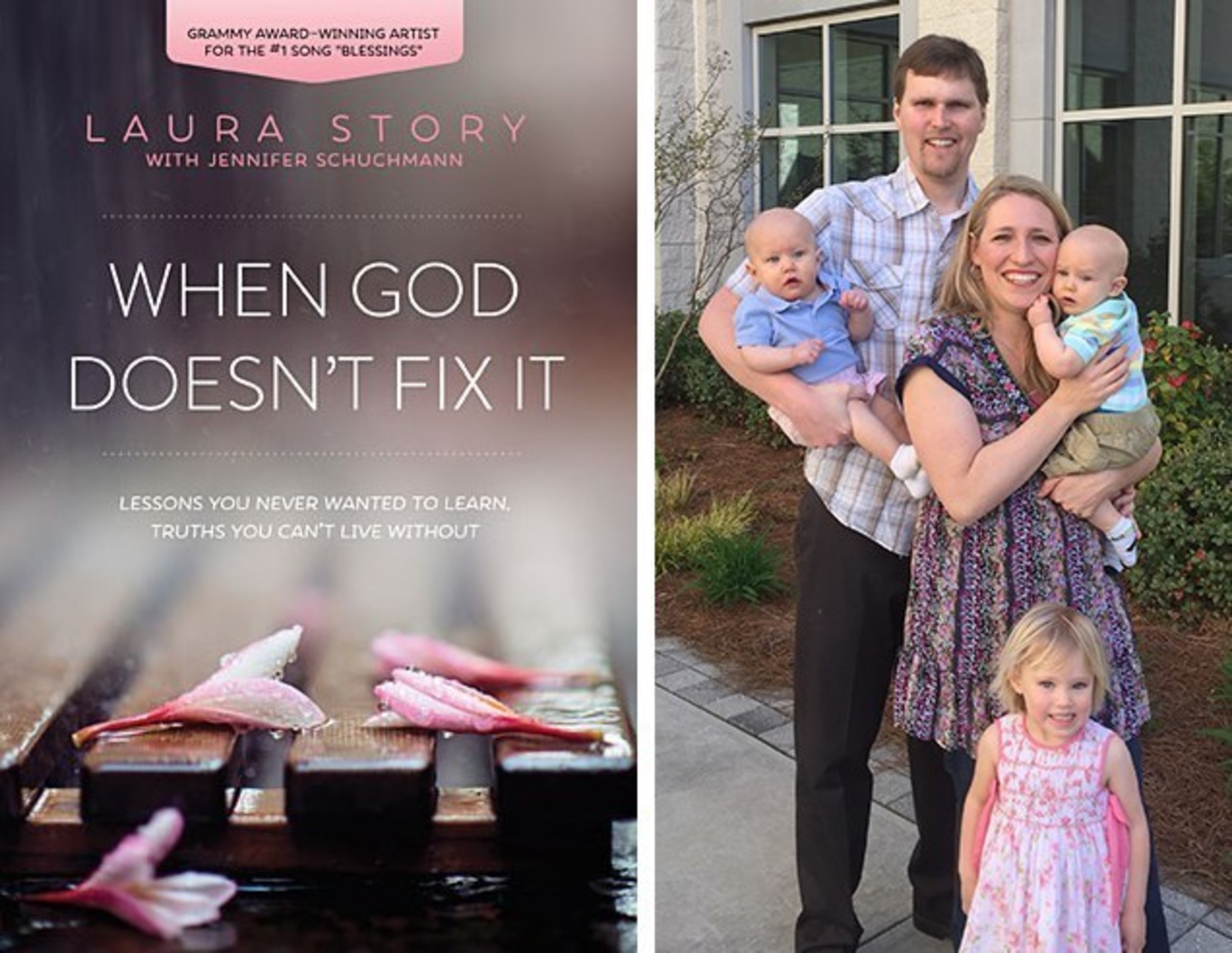 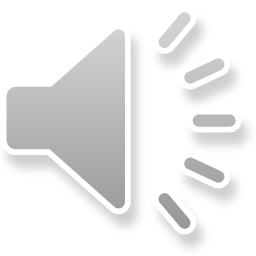